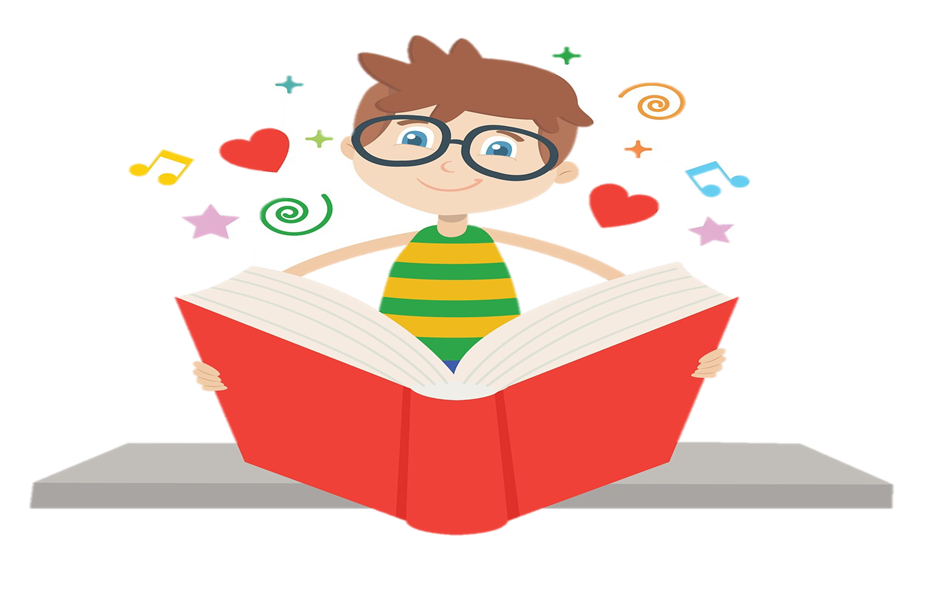 Tiếng Việt
LOGO
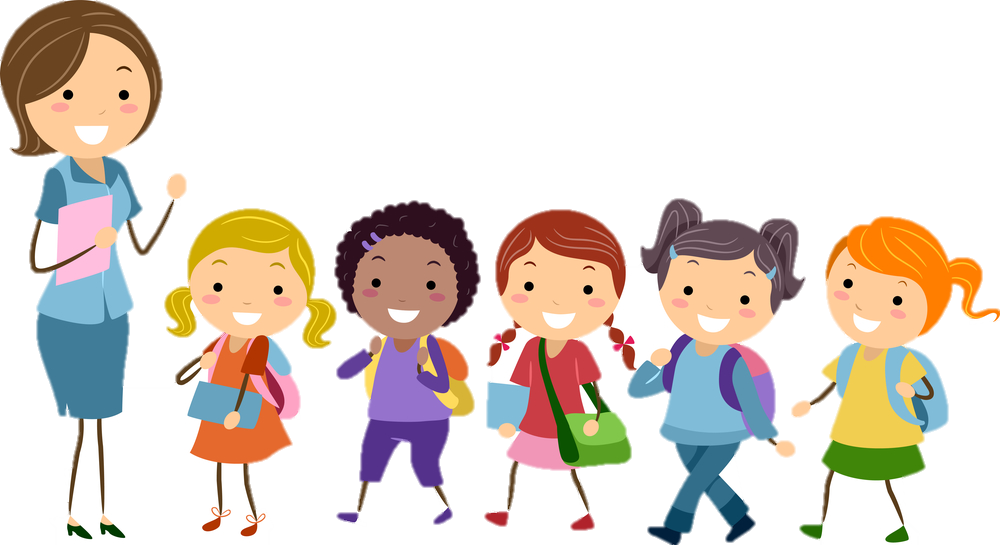 BàI 11: LỜI GIẢI TOÁN ĐẶC BIỆT
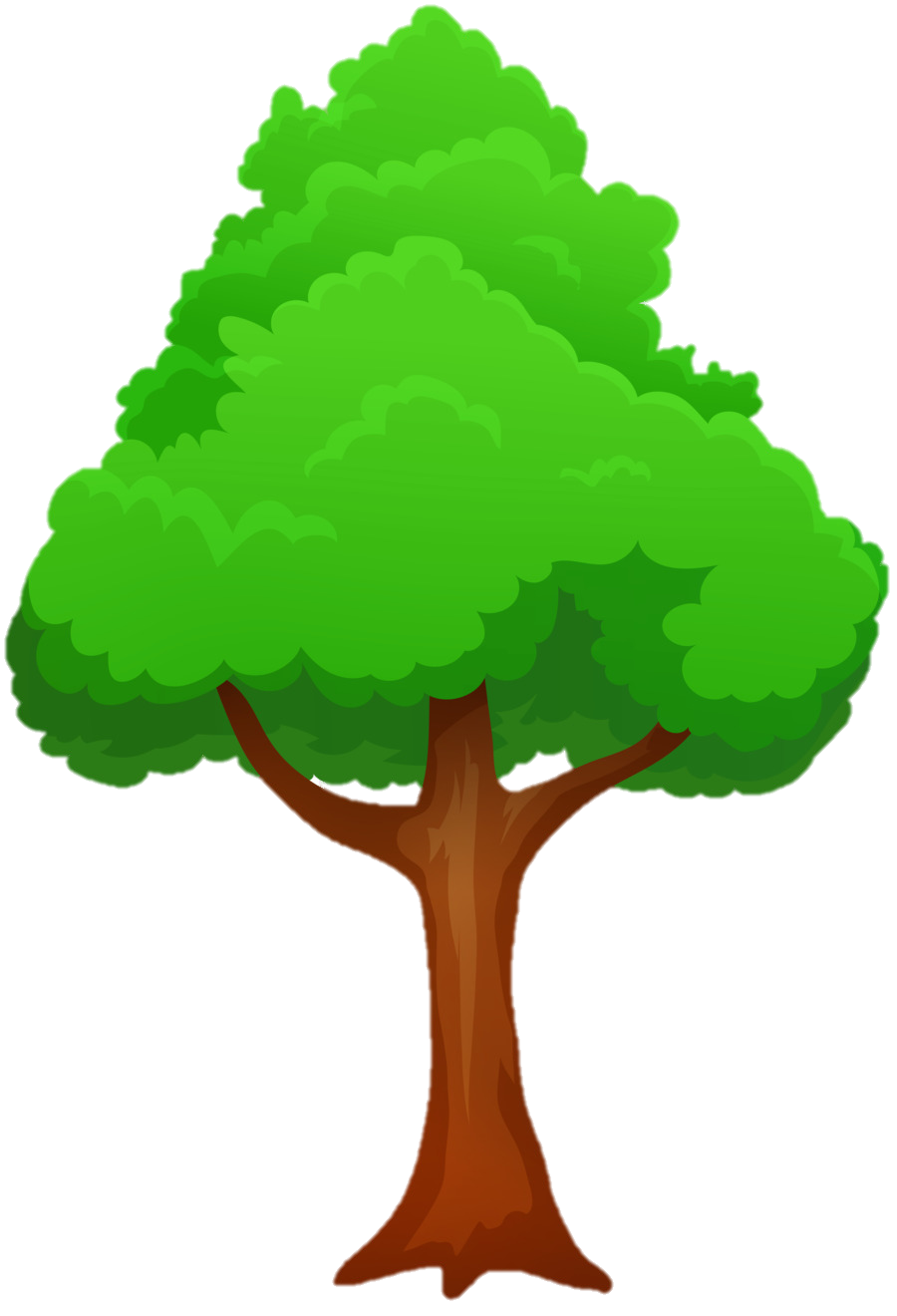 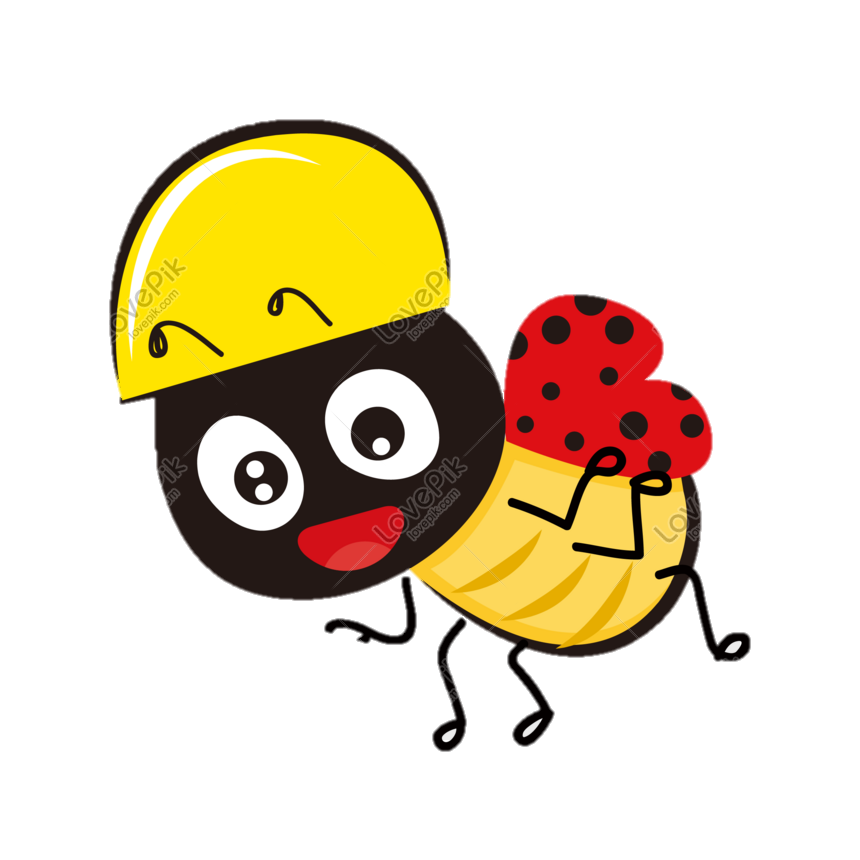 Nói - nghe
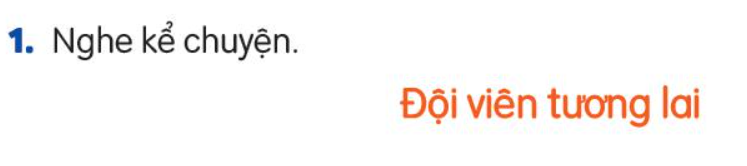 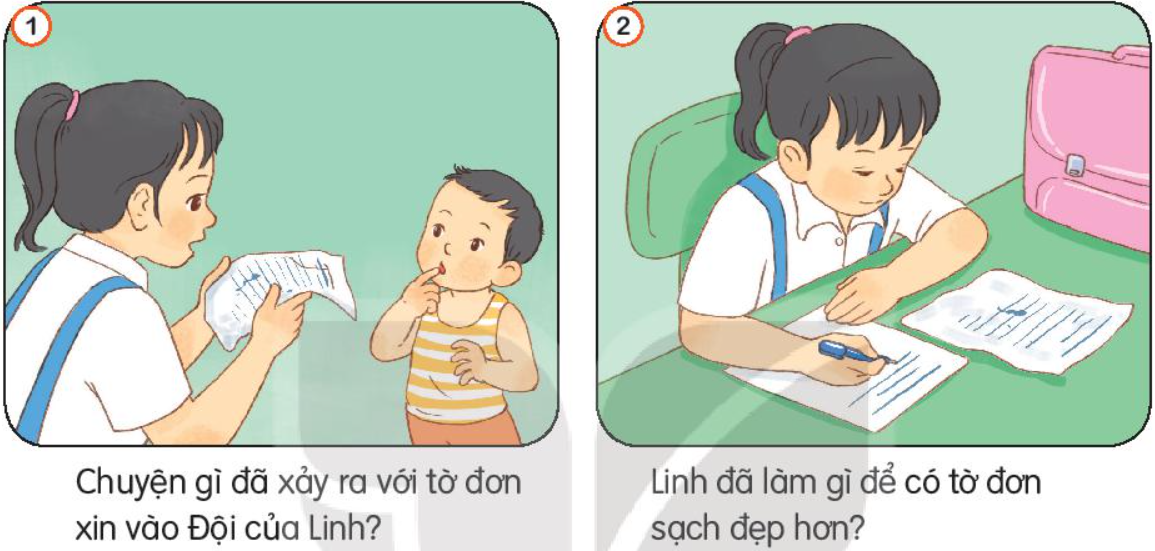 Dựa vào các bức tranh, 
trả lời các câu hỏi sau:
- Tranh vẽ cảnh ở đâu?
- Trong tranh có những ai?
- Họ đang làm gì?
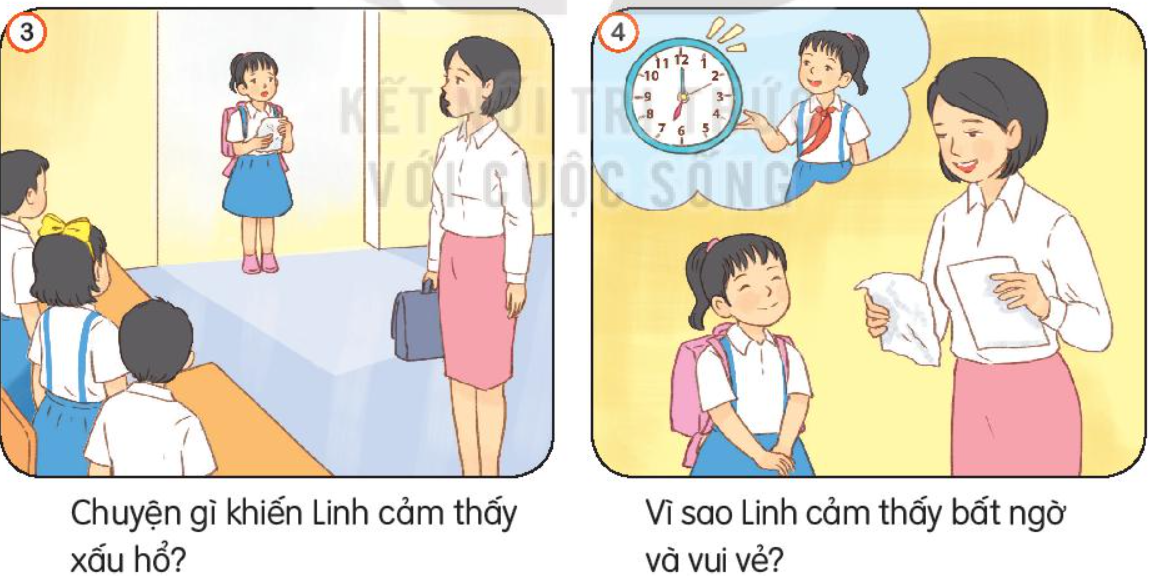 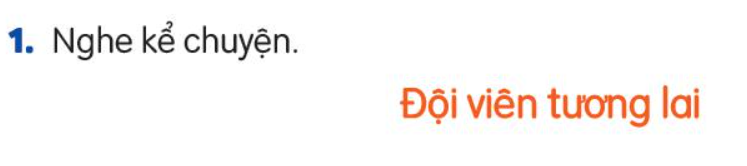 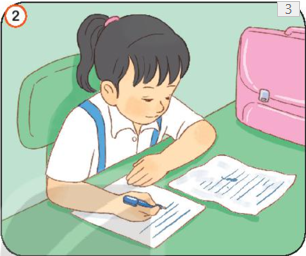 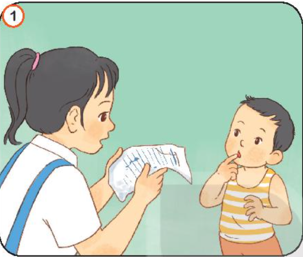 Giáo viên 
kểchuyện
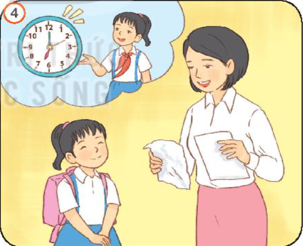 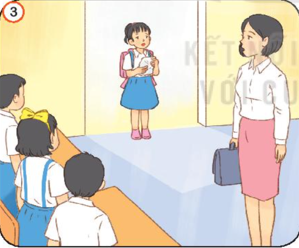 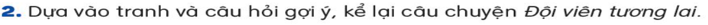 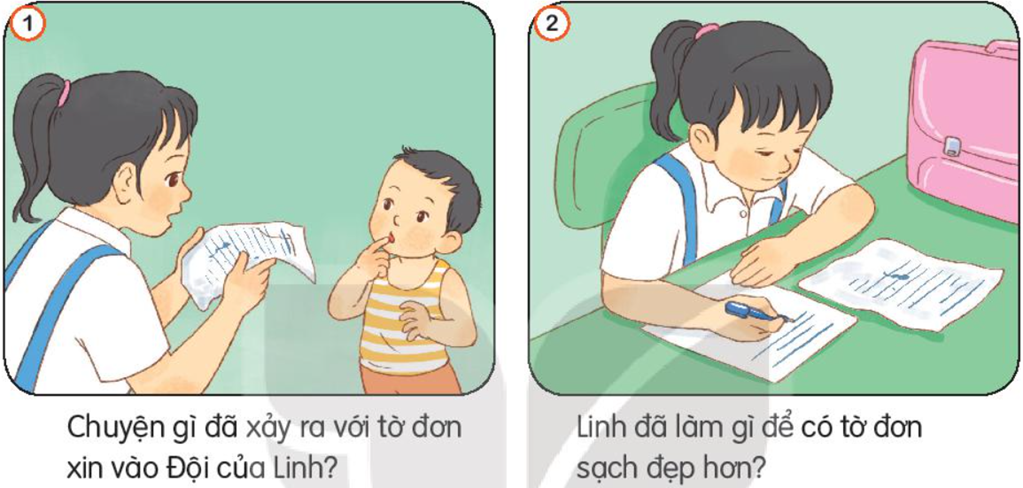 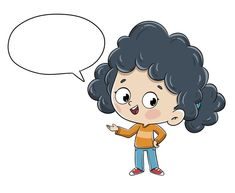 Làm việc 
cá nhân
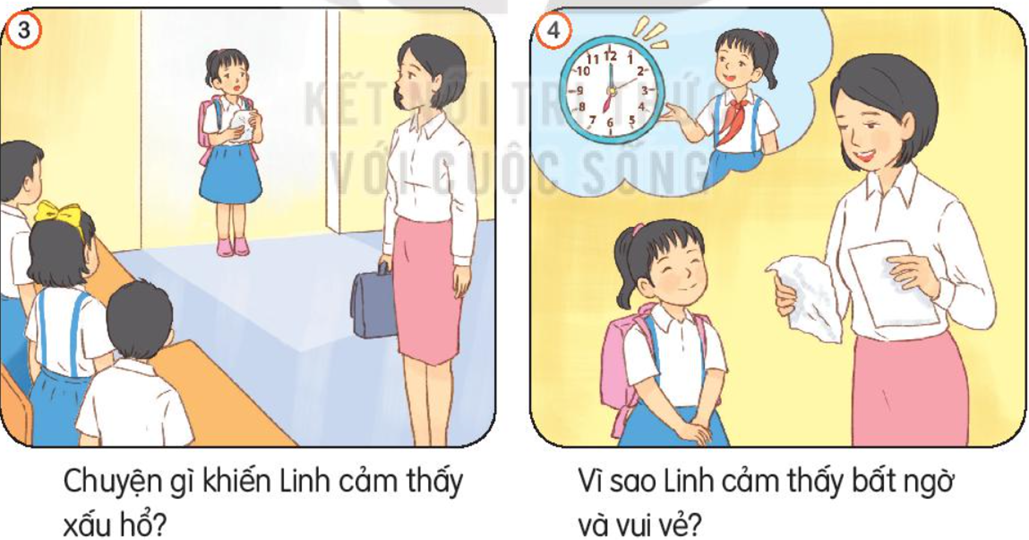 Học sinh tập kể chuyện
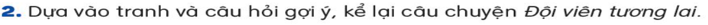 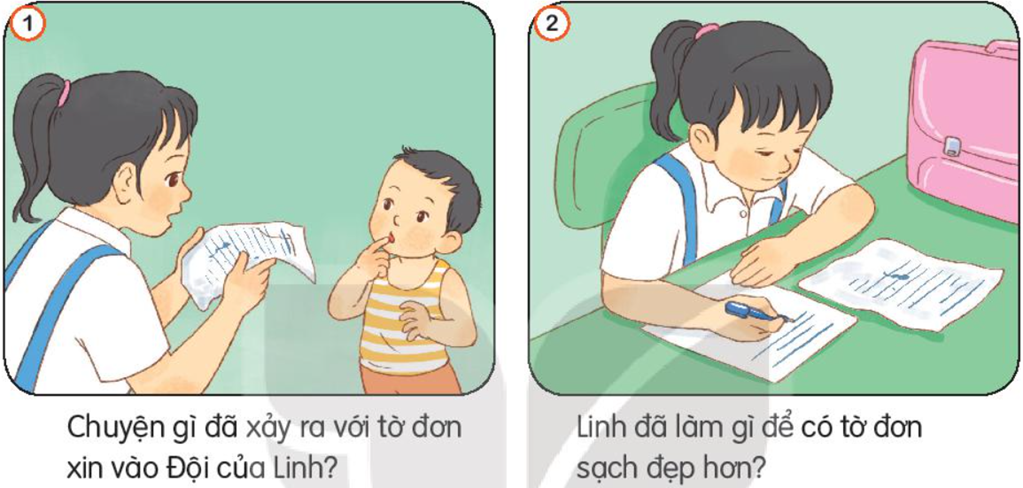 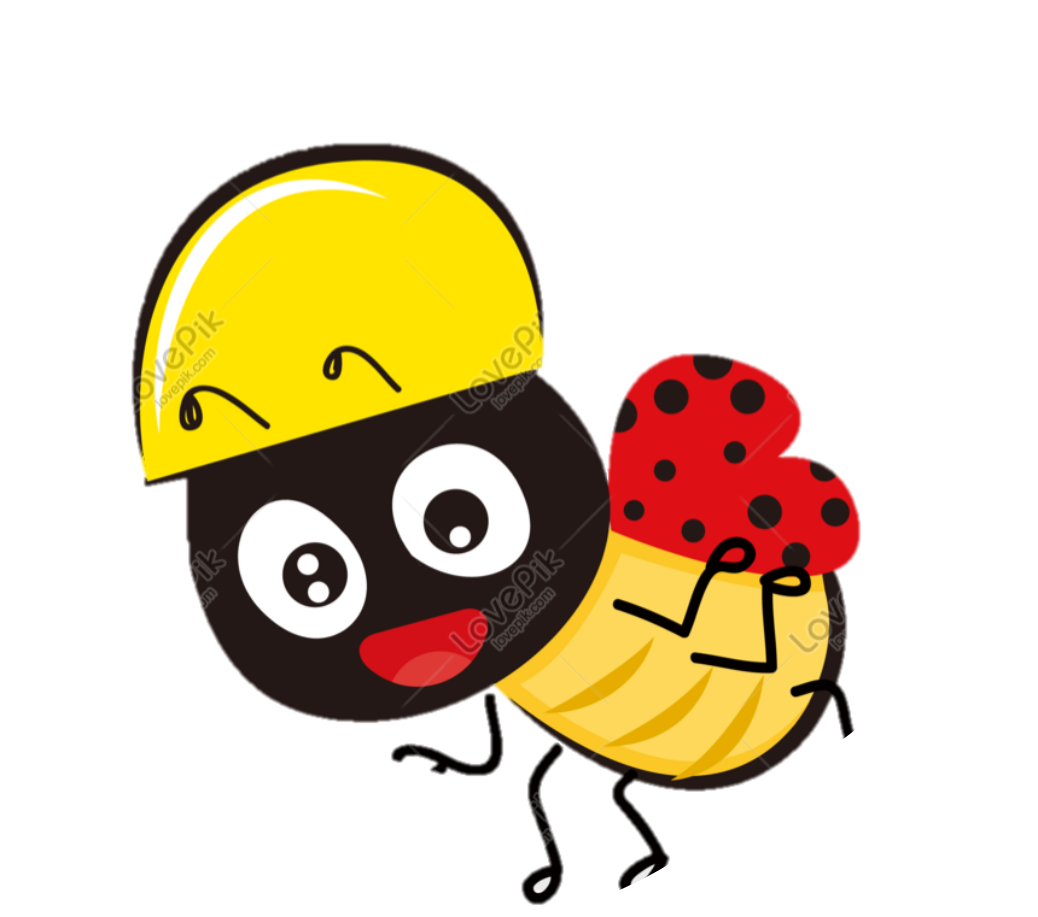 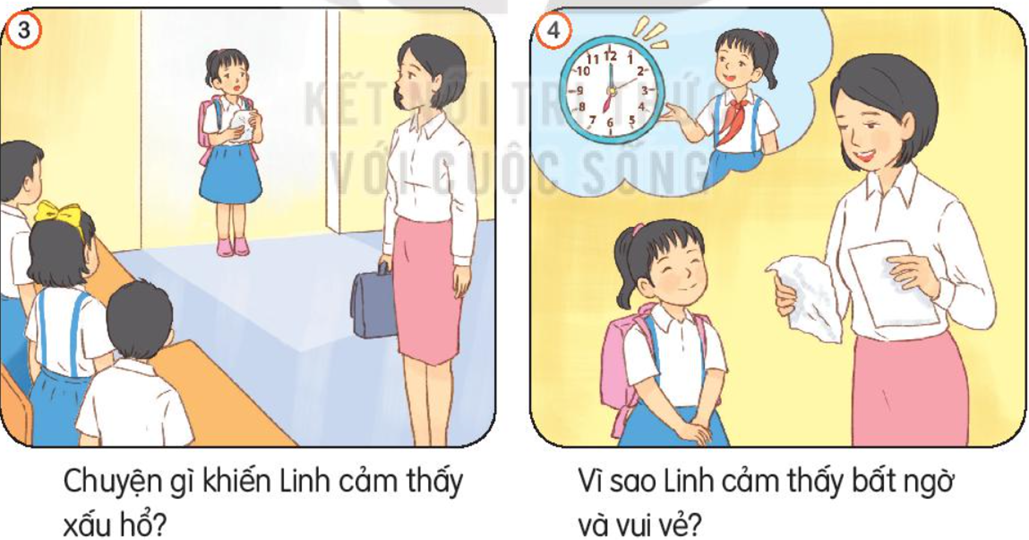 1 học sinh kể 
toàn bộ câu chuyện
Học sinh 
luyện kể
 theo nhóm cặp
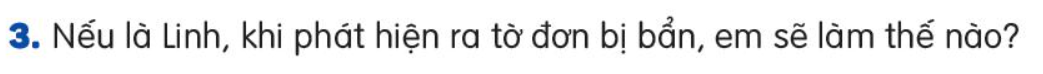 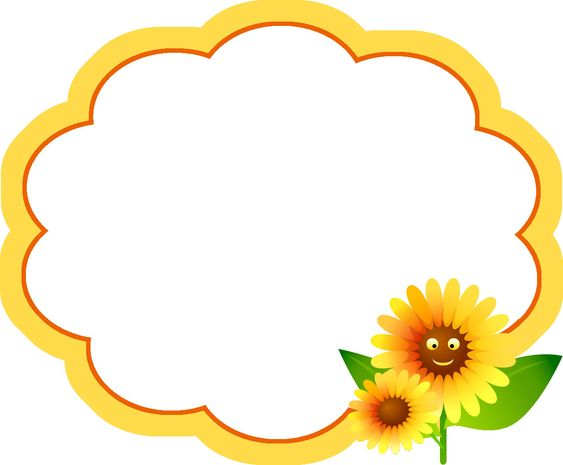 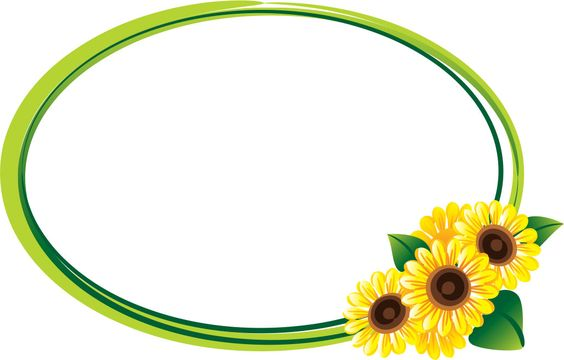 Nếu em là Linh, khi phát hiện tờ rơi bị bẩn, em sẽ viết lại cho sạch đẹp để nộp cho cô giáo.
Em sẽ đến lớp nói với cô giáo và xin cô giáo thời gian để viết lại một tờ đơn khác.
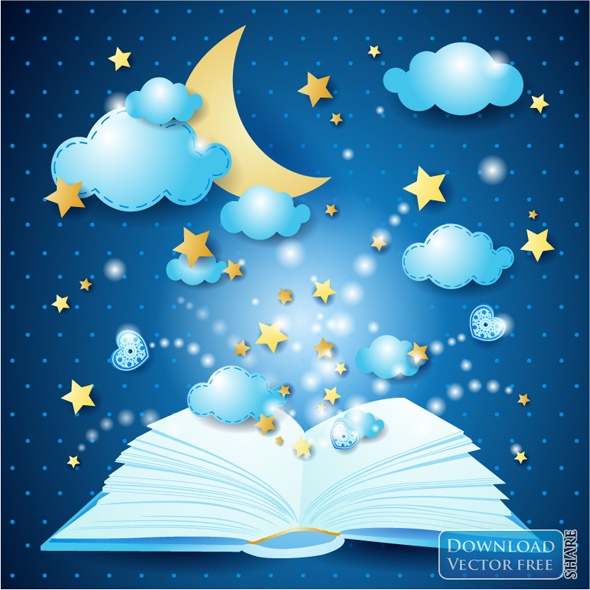 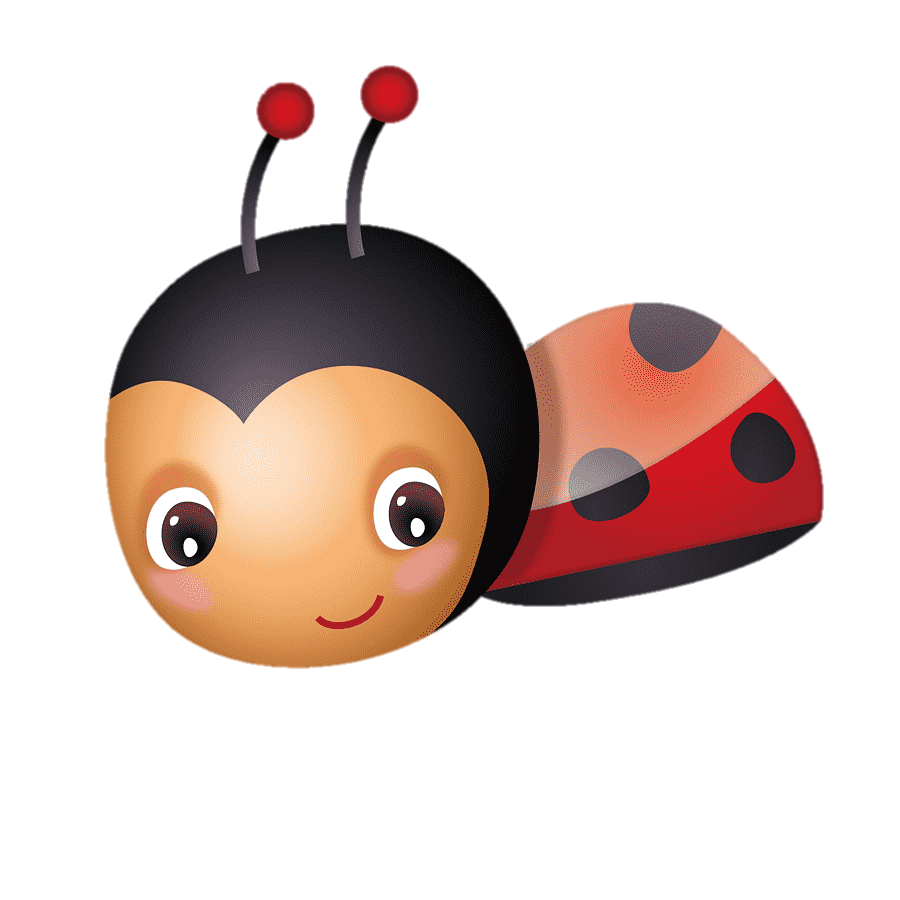 Tiết 3
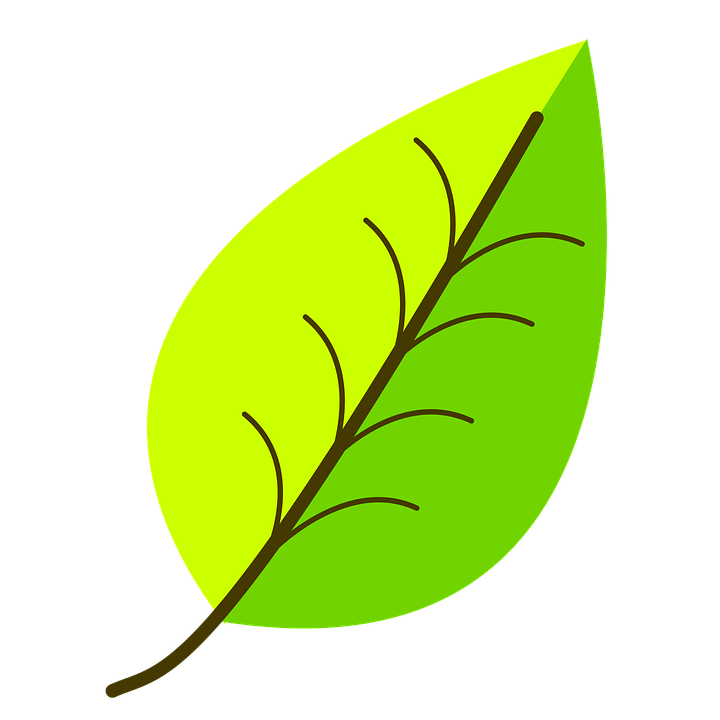 Vận dụng
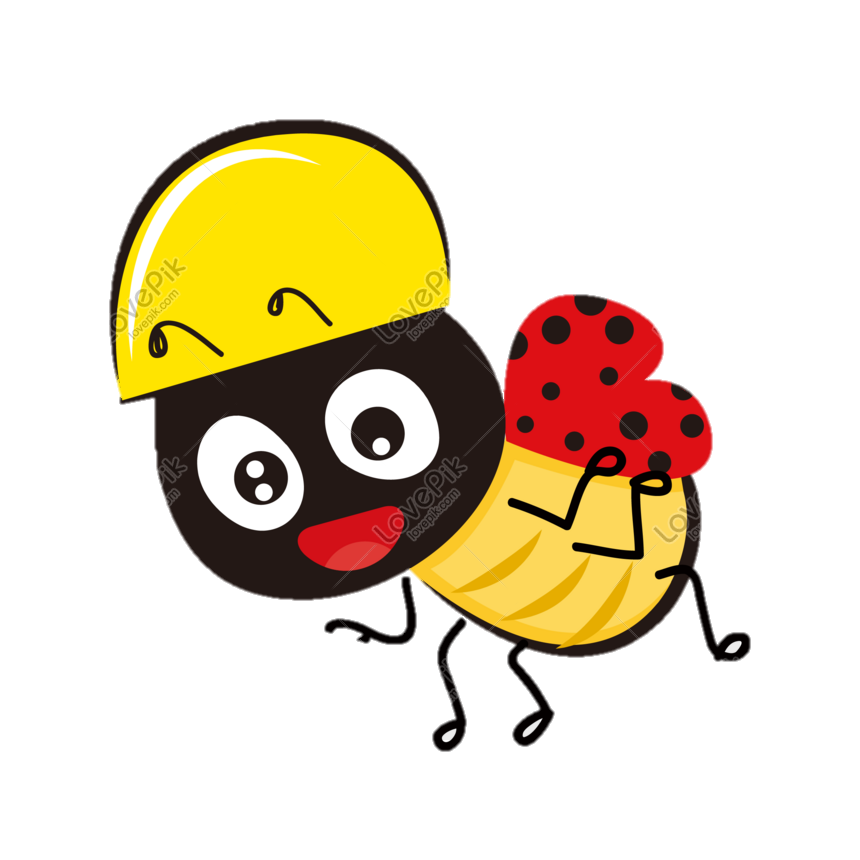 LOGO
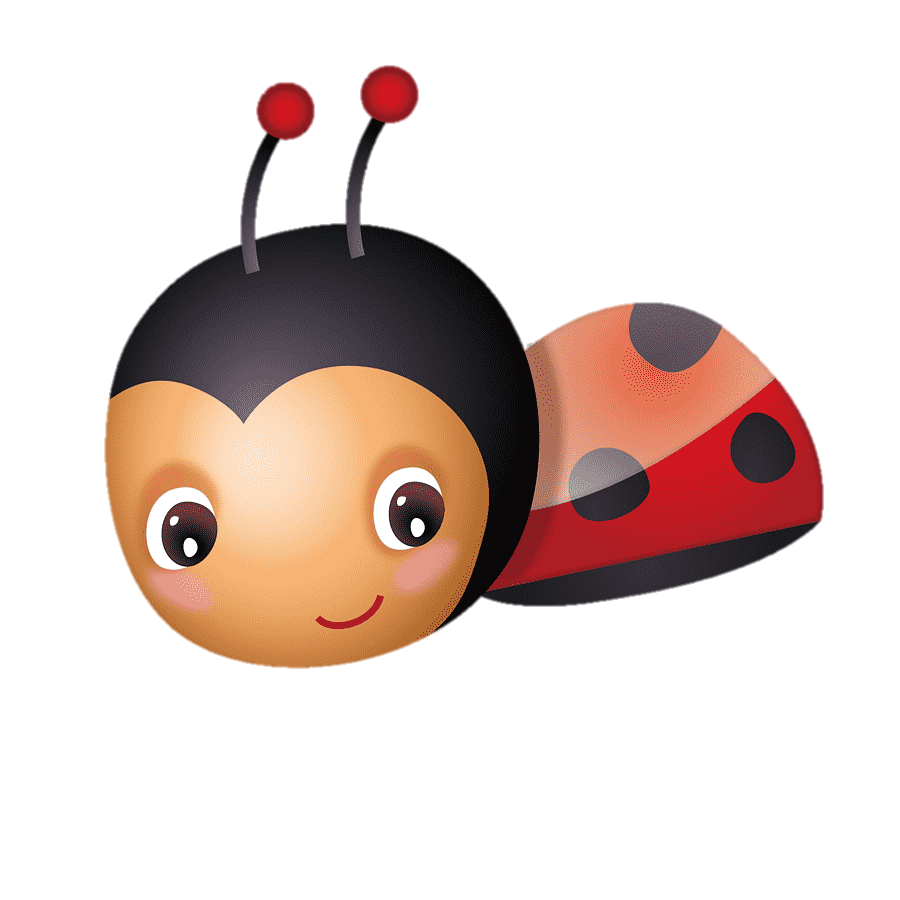 Nhận xét, dặn dò
LOGO
Hẹn gặp lại các em!
https://www.freeppt7.com